Nabídka karty
 Soubor
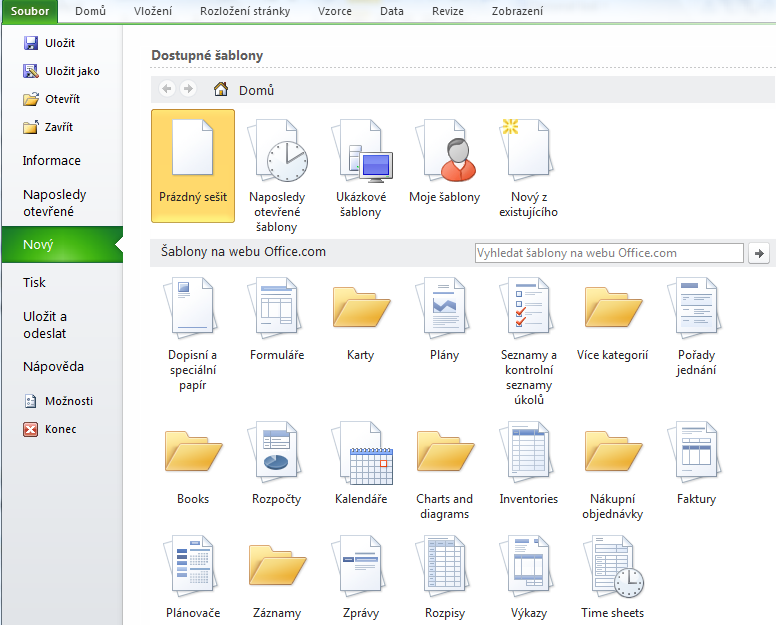 Nabídka karty
 Domů
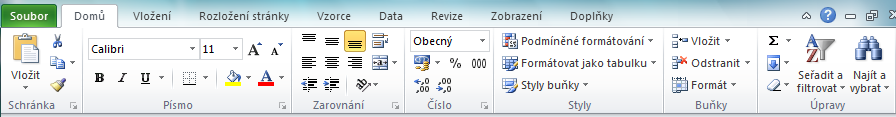 práce se schránkou
formátování písma
zarovnávání
formát čísel
práce se styly

práce s buňkami
vyhledávání
nahrazování
a další
Nabídka karty
 Vložení
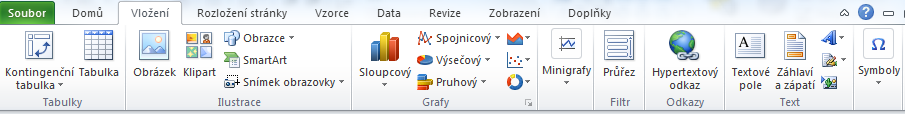 Umožňuje vkládat:
tabulky
ilustrace
grafy
mini grafy



odkazy
text
rovnice
symboly
Nabídka karty
 Rozložení stránky
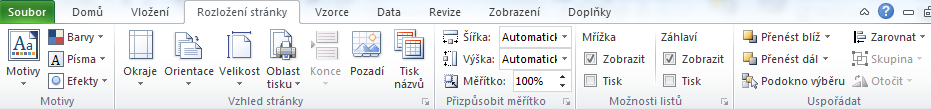 Umožňuje nastavit:
motivy
vzhled stránky
měřítko
možnosti listů
uspořádání objektů
Nabídka karty
 Vzorce
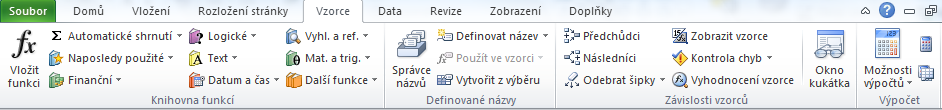 vkládání funkcí
knihovnu funkcí
definované názvy
závislosti vzorců
okno kukátka
možnosti výpočtů
Nabídka karty
 Data
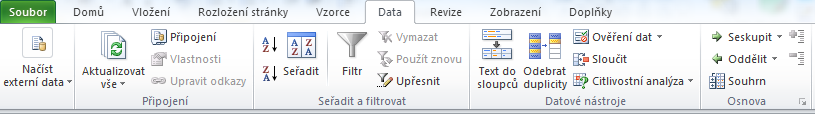 Umožňuje práci s daty:
načíst data
aktualizovat
seřadit a filtrovat
datové nástroje
osnova
Nabídka karty
 Revize
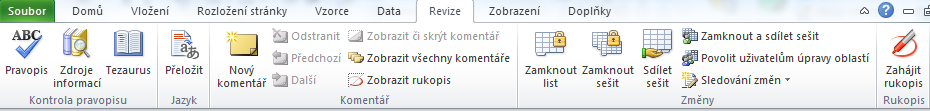 kontrolu pravopisu a gramatiky
nastavení jazyka
vkládání komentářů
nastavení změn
možnost rukopisu
Nabídka karty
 Zobrazení
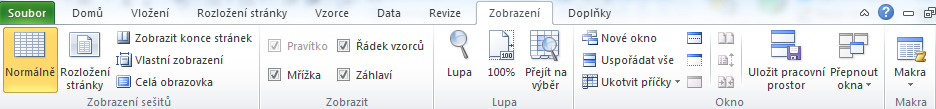 umožňuje nastavit zobrazení sešitů
zobrazení pravítka, mřížky, záhlaví, řádku vzorců
lupu
zde můžeme zobrazit i více dokumentů či zobrazit část dokumentu
makra
Zdroje
Literatura:
VANÍČEK, Jiří. Informatika pro základní školy a víceletá gymnázia 2. díl. Brno: CP Books, 2005, ISBN 80-251-0630-6.
Obrázky:
Vlastní, snímky obrazovky aplikace Excel systému Microsoft Office 2010.